All India Institute of Speech & Hearing
LIBRARY& INFORMATION CENTRE
WELCOMES
Information Resources
Books
Print Journals 
Print Journal Archives 
E-Books 
E-Journals 
E-Journal Archives
Standards
Online Databases 
AIISH Publications
CD-ROMs 
Rare Books
Information Services
Book Circulation 
Plagiarism Detection 
Reference Management 
Remote Login
ISBN Service
E-JAIISH
ERMED
NLIST
Major Infrastructure & Facilities
Automatic Gate Register
Computer Centre
Electromagnetic Security System
Exclusive Website
Institutional Repository
Language Lab
Spacious Reading Halls
Web OPAC
WORKSHOPS & TRAINING
Workshops on Electronic Information Resources & Services
Workshops on Plagiarism and Academic Integrity 
Workshop on Academic Writing
Training on Reference Management Software
Training on online databases
Training on writing support tool
Orientation Programmes 
OPEN ELECTIVE COURSE
Research Projects
Library Webportal
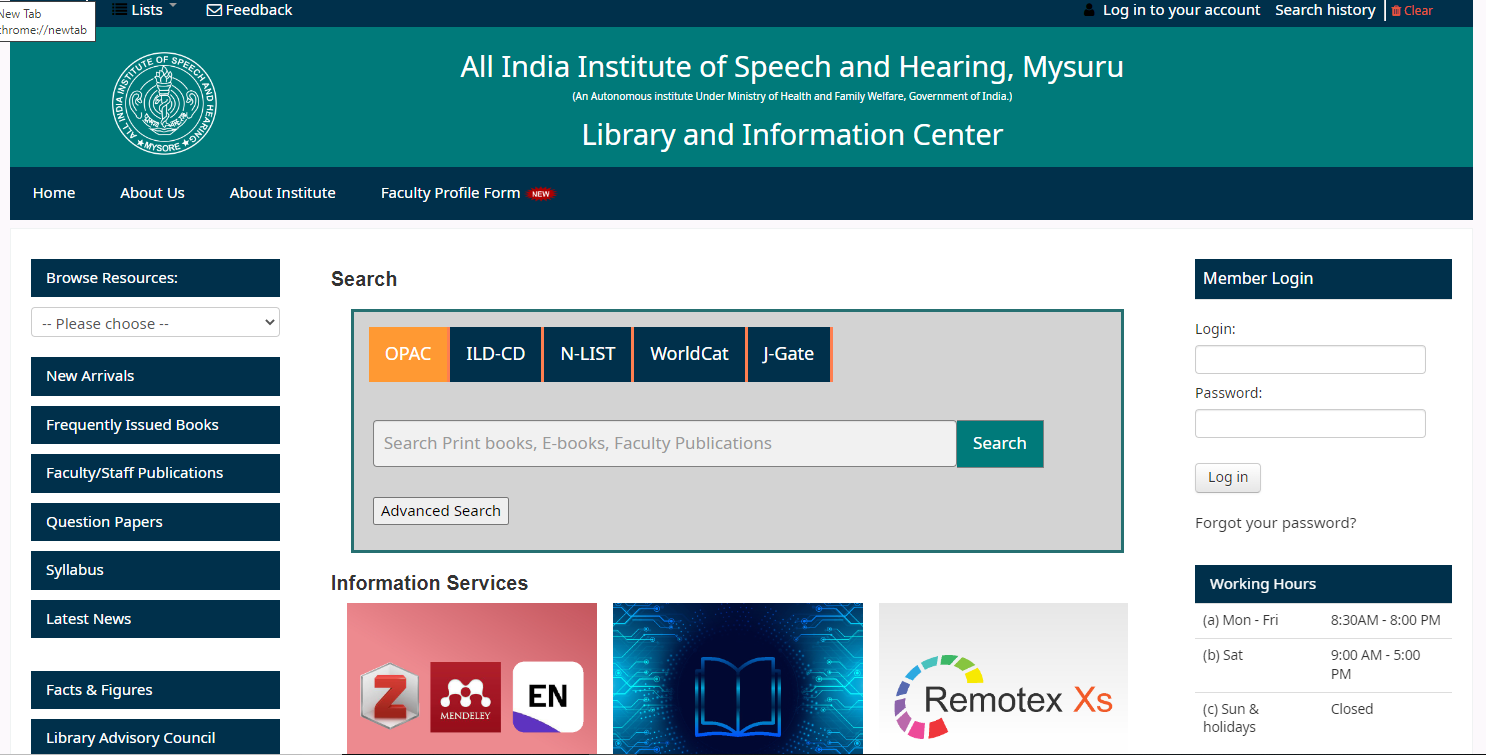 Research Projects
WEB OPAC
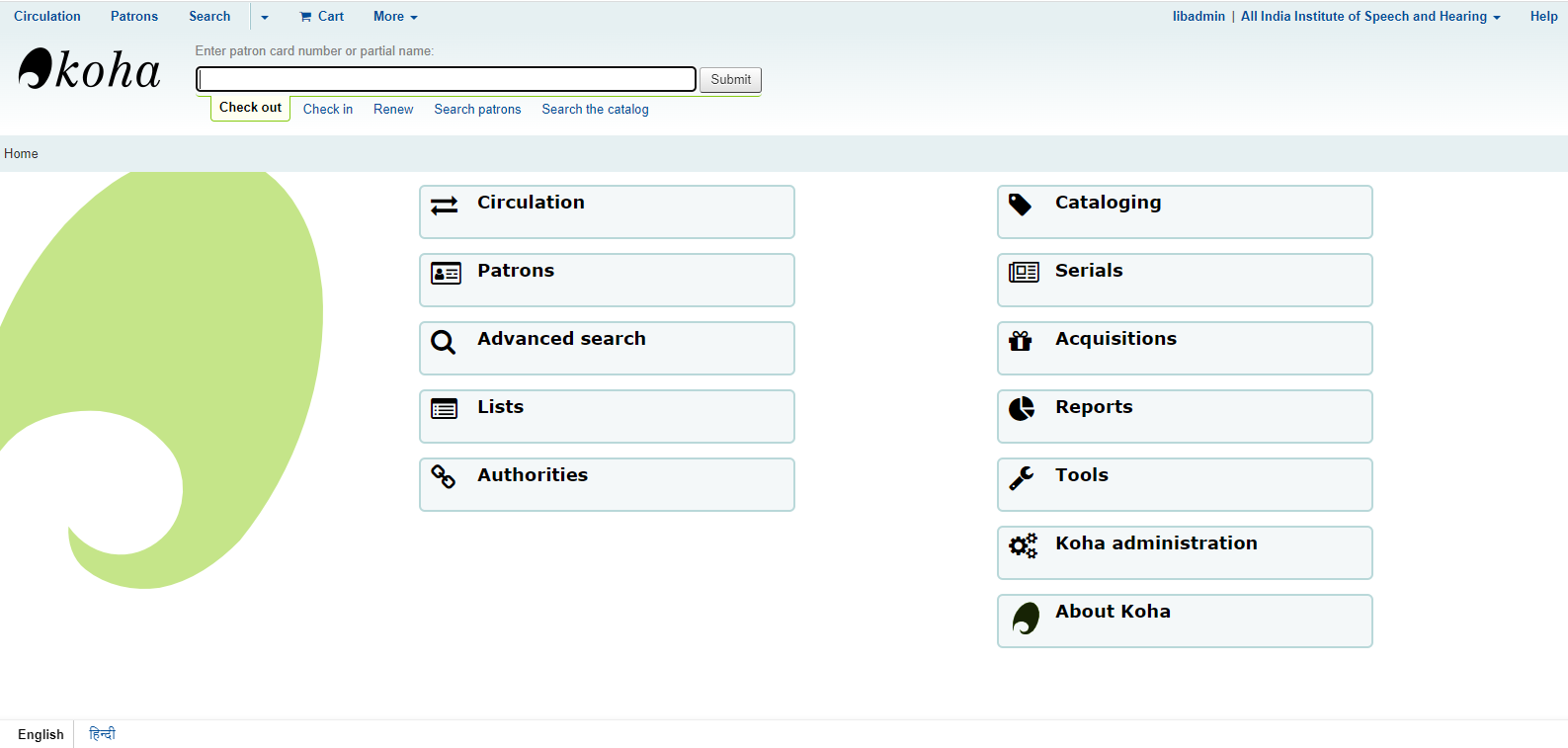 Research Projects
E-JAIISH
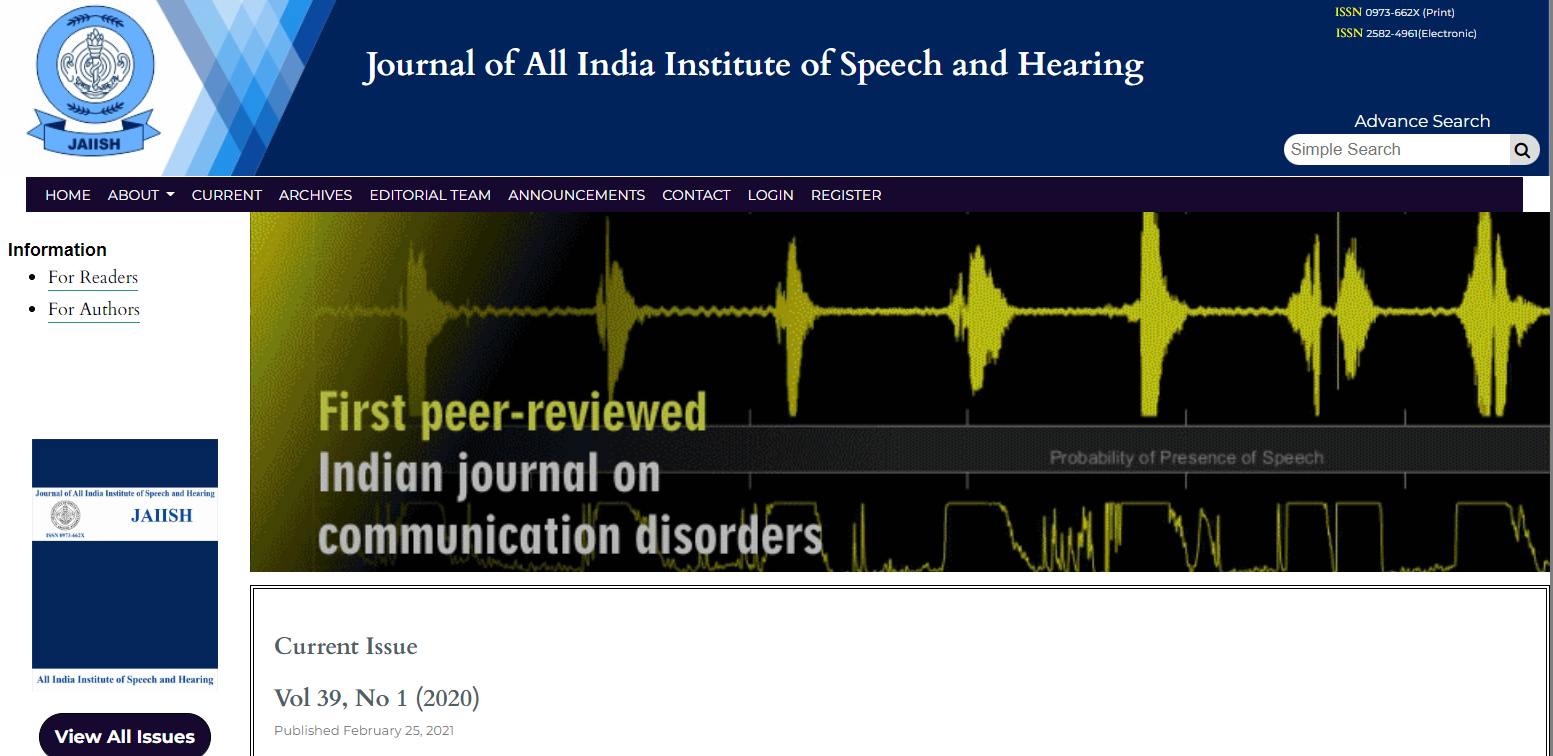 Research Projects
Indian Literature on Communication Disorders
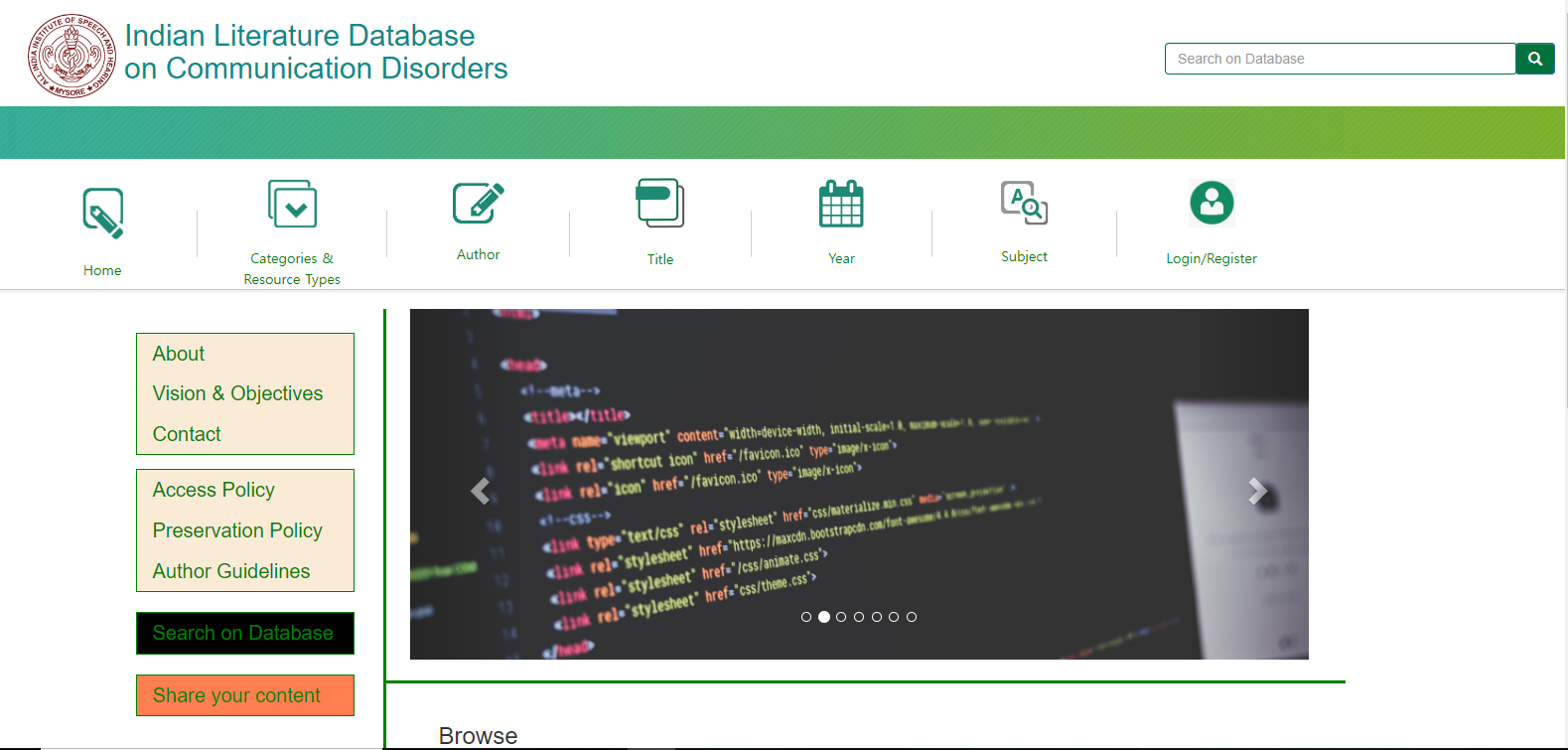 Research Projects
E-Learning@AIISH
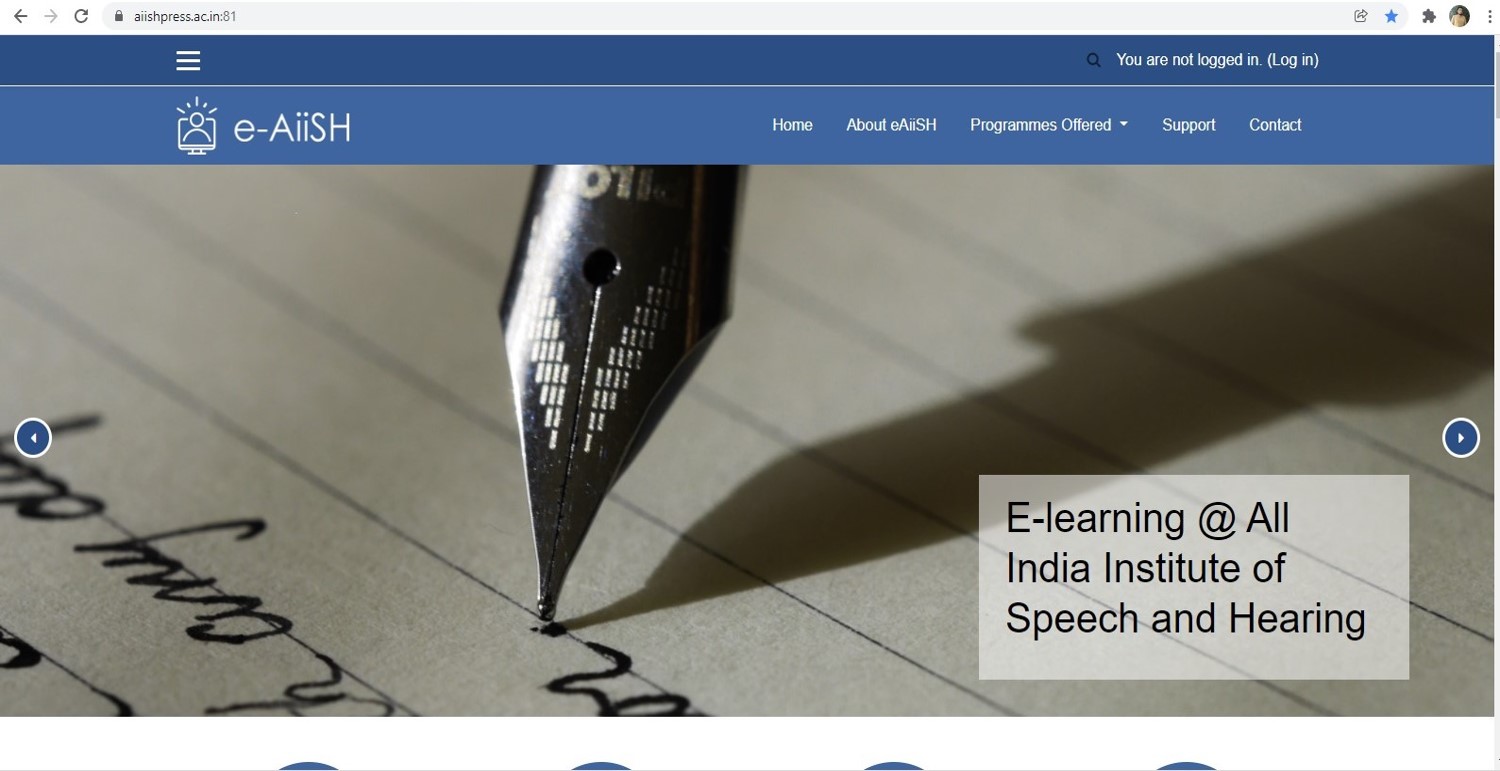 Personnel
Core Team
1) Dr.Shijith Kumar C,  (Library & Information Officer)
2) Mr. Nandeesha, B, (Asst. Library & Information Officer)
3) Mr. Nidheesh David Kuruvila, (Sr. Library & Information Assistant)
4) Mr. Nanjunda Swamy, M. (Sr. Library & Information Assistant)
5) Mr. Lokesh, P, (Assistant Grade-III)
Support
1) Mr. Mahendra, Clerical Assistant (Out Source- Contract)
2) Ms. Bhanu, Clerical Assistant (Out Source- Contract)
3) Mr. Hanumantha, MTS (Out Source- Contract)
4) Mr. Suresh, MTS (Out Source- Contract)
5) Ms. Rekha, MTS (Out Source- Contract)
6) Mr. Pradeeep, MTS (Out Source- Contract)
Future Plans
Massive Open Online Course-Intellectual Disability
Massive Open Online Courses- Other Area
Research Data Repository
12
SWOT ANALYSIS
Strength
Opportunity
Threat
Weakness
National Information Centre on Communication Disorders
Lack of support of  IT Professionals
Lack of Indian Resources in the field
Reduced physical visit
Dedicated Staff
Availability of Fund
Support from Authority